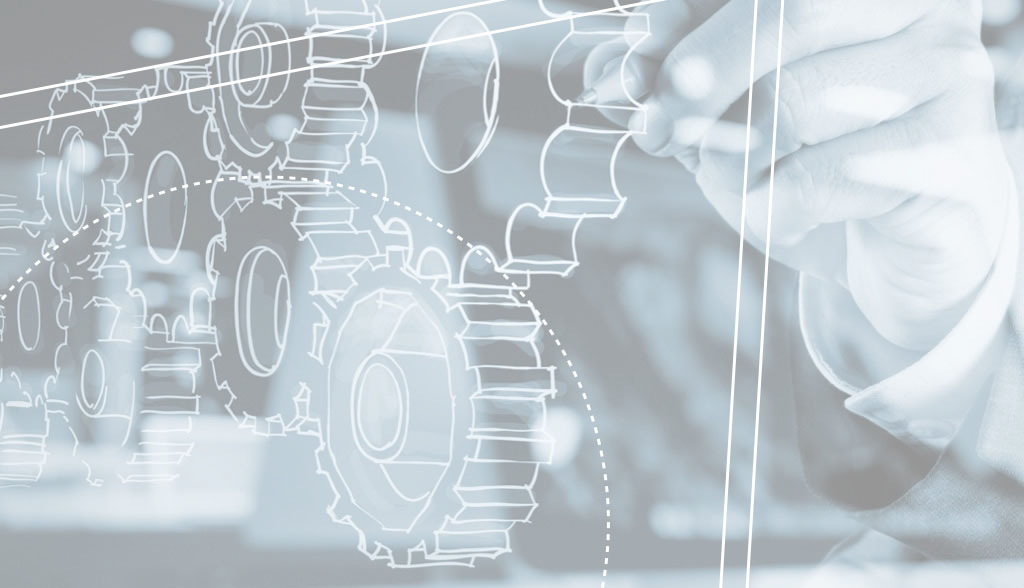 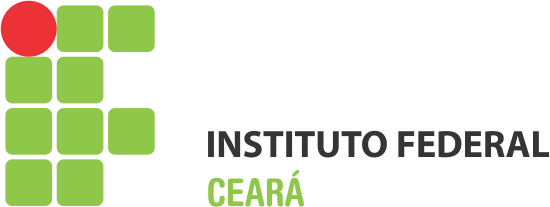 Introdução a Engenharia
Engenharia  de Controle e Automação
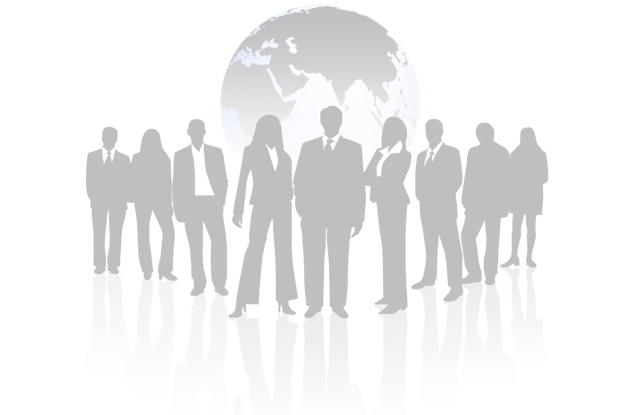 Áreas que absorveram mais engenheiros
Áreas que absorvem mais engenheiros
Área financeira:
Não é difícil encontrar em bancos, diversos tipos de cargos como gerentes e diretores ocupados por engenheiros de formação. Muitos inclusive afirmam ter optado pelo curso de engenharia exatamente pelo acesso às diversas áreas que podem ser escolhidas por este profissional.

Área de gestão e negócios:
Seguindo a mesma linha de bancos, diversas empresas, de setores distintos, aceitam engenheiros para os mais variados cargos de chefia e liderança corporativa.
Ainda na área de negócios diversos, muitos acabam empreendendo e abrindo negócios próprios em áreas não necessariamente ligadas à área técnica da engenharia. E assim como outros empreendedores de outras formações obtém êxito. Mas neste caso dependem de competências como planejamento, gestão estratégica, etc., assuntos que um engenheiro não teria dificuldade em dominar, caso seja sua vontade e necessidade.
Docência:
Muitos escolhem dar aulas para ganhar a vida, para engordar a renda mensal, ou mesmo por uma satisfação pessoal. Geralmente dão aulas em universidades, mas para isso, precisam ter um curso complementar à graduação (pós-graduação, mestrado, doutorado), dependendo da instituição onde irão atuar.

Indústria em geral:
Dependendo da áreas de atuação profissionais do engenheiro formado, são admitidos para desempenharem papeis de grande importância na empresa.
Empresas petroquímicas, de construção civil e siderúrgicas dentre outras são os mais absorvem esses profissionais.
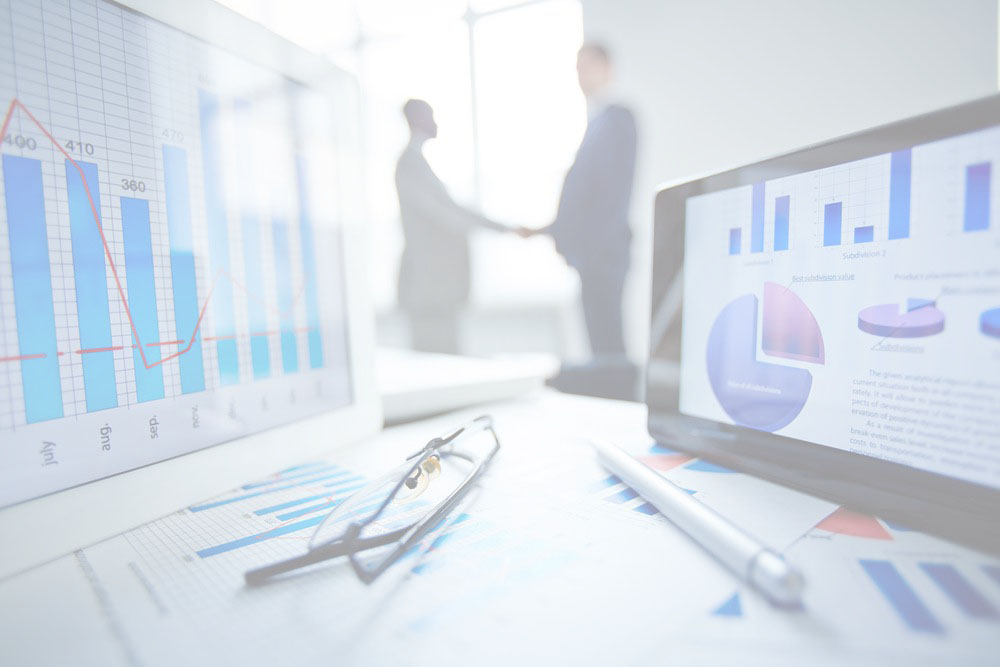 Qual o motivo da preferência por estes profissionais
O motivo da preferência por estes profissionais
Responsabilidade técnica 
Tempo de conclusão de determinado trabalho
Investimentos financeiros 
Criatividade
Alta capacidade de lidar com problemas e resolve-los de formas precisa e eficaz
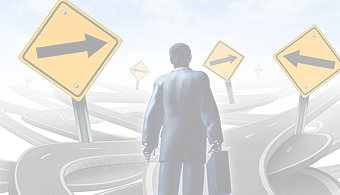 Estes profissionais têm saído da engenharia por opção própria?
Estes profissionais têm saído da engenharia por opção própria?
Não, mas em virtude da crise econômica que se instaurou no pais, elevando mais ainda as dificuldades no mercado de trabalho certos recém formados em engenharias dentre diversas elas, estão sofrendo com tal crise, buscando escapes para renda, assim não colocando em prática sua engenharia de atuação. Fugindo para áreas da economia e administração, visto que, são de grande familiaridade com cálculos do meio acadêmico.
Estes profissionais têm montado negócios próprios? De que tipo?
O pensamento lógico e a capacidade de resolver problemas têm levado muitos engenheiros a trilhar o caminho do empreendedorismo. Profissionais que se formaram em engenharias que trabalham com informática, como computação, elétrica, de controle e automação, são mais propicias a desenvolver atividades empreendedoras, em especial, no ramo do desenvolvimentos de softwares e aplicativos.
Outra área que rende bastante demanda, é a de consultoria. Os clientes estão com mais opções, menos recursos e mais dúvidas em relação ao que fazer com seus imóveis e bens. Com a consultoria pode ser oferecido ao cliente algumas coisas que ele não tem por si mesmo: conhecimento da área, opinião de qualidade e gestão de recursos.
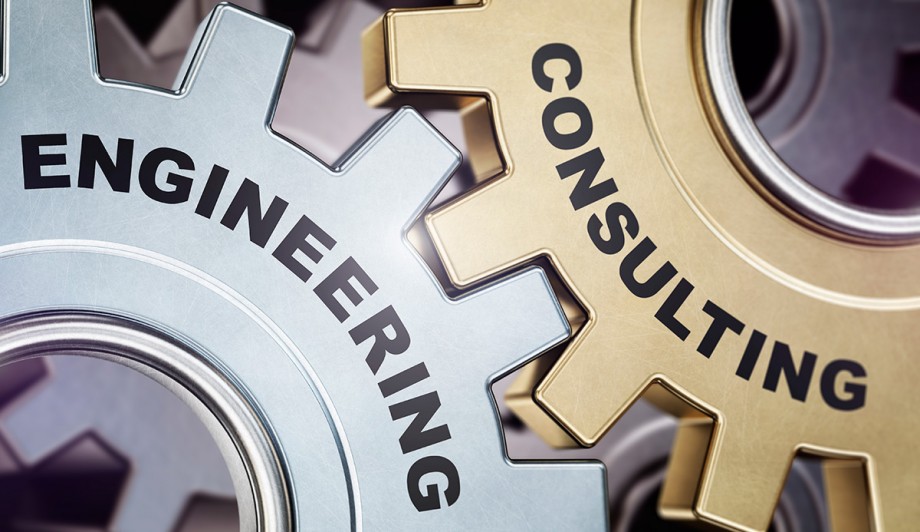 Mercado de trabalho
Engenharia de controle e automação

As soluções de controle automático de processos, das mais variadas naturezas, procurando sempre reduzir ou, até mesmo, eliminar a intervenção humana, principalmente em atividades repetitivas ou de alto risco à integridade do ser humano, ocupam cada vez mais espaços privilegiados na atividade produtiva, tornando a área de atuação do Engenheiro de Controle e Automação mais promissor e abrangente, pois independente do campo de produção a automação está presente.
Funções que um engenheiro de controle e automação pode desenvolver:
São diversas as atividades que um engenheiro de controle e automação pode desempenhar. Destacamos algumas:
Desenvolvimento de ferramentas computacionais.
Projeto e execução de instrumentação, sensores e algoritmos.
Certificação de Projetos.
Desenvolvimento de sistemas computacionais.
Modelagem, simulação e controle de processos de produção.
Integração de processos.
Estudo de viabilidade técnica e econômica.
Previsão e Controle.
Padronização, mensuração e controle de qualidade.
Elaboração de orçamentos.
Instalação, montagem e reparo de equipamentos.